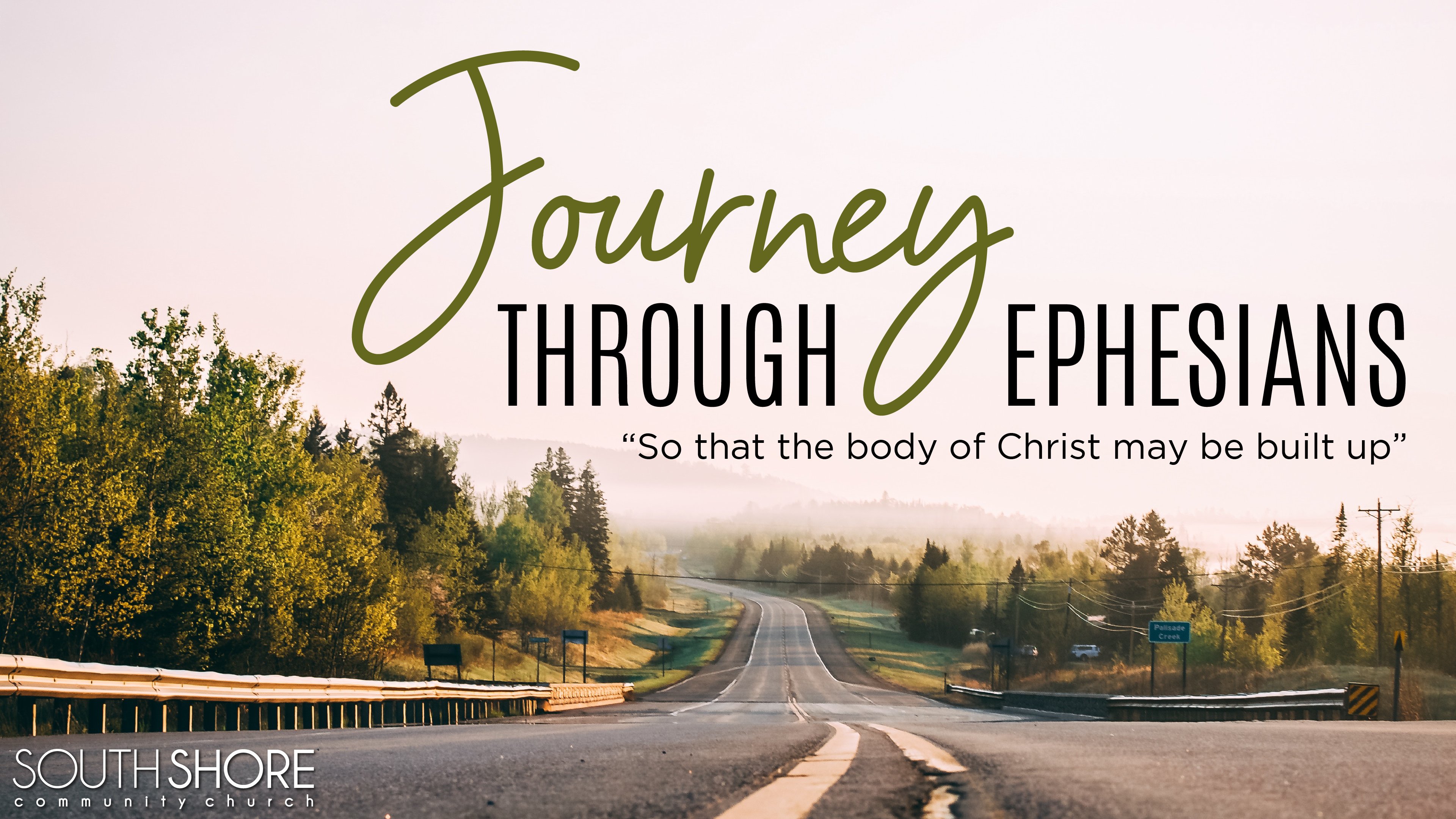 he was.
35 Very early in the morning, while it was still dark, Jesus got up, left the house and went off to a solitary place, where he prayed. Simon and his companions went to look for him, 37 and when they found him, they exclaimed: “Everyone is looking for you!”
Text box
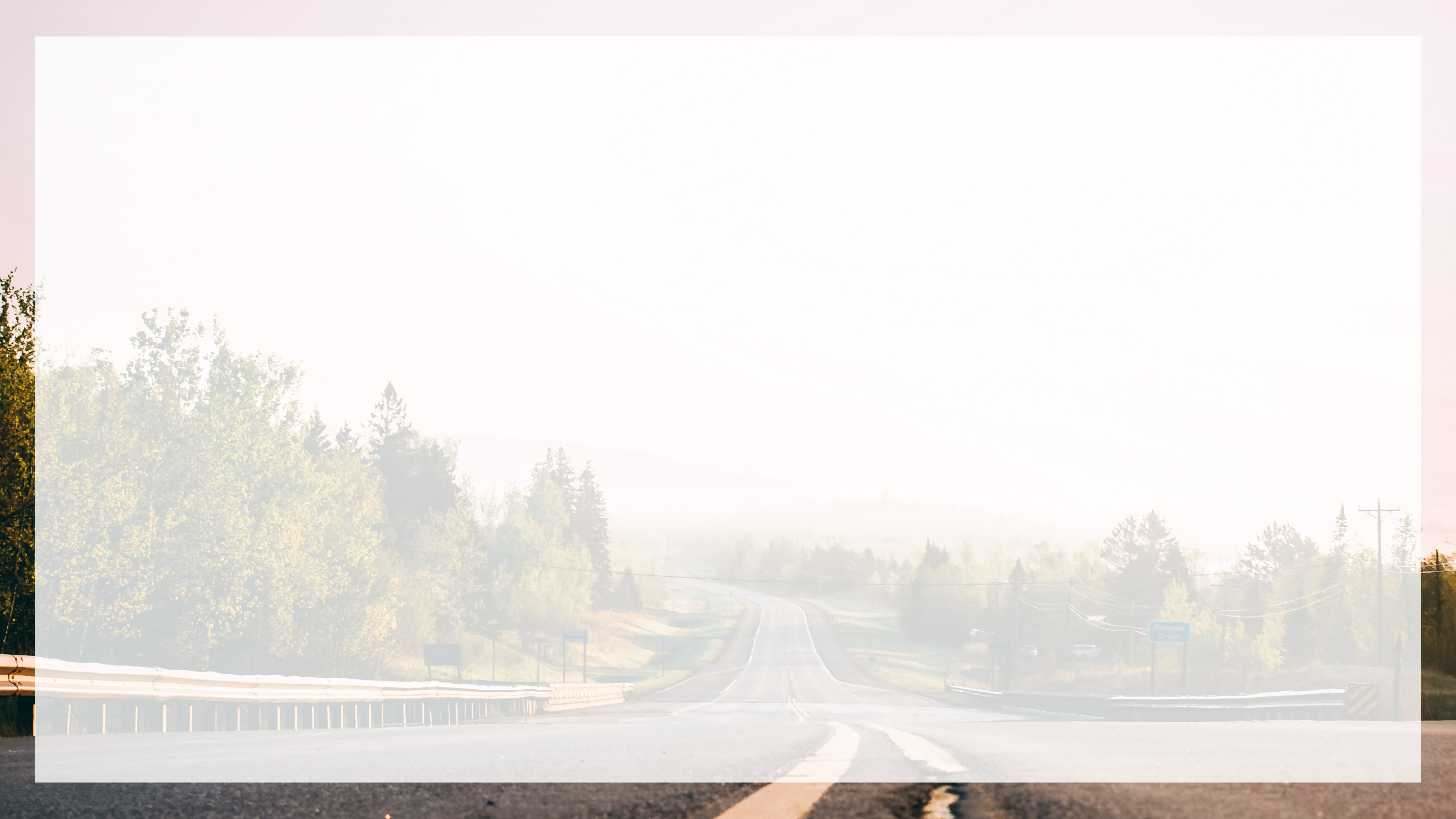 Ephesians 1:15-23

For this reason, ever since I heard about your faith in the Lord Jesus and your love for all God’s people, I have not stopped giving thanks for you, remembering you in my prayers. I keep asking that the God of our Lord Jesus Christ, the glorious Father, may give you the Spirit of wisdom and revelation, so that you may know him better.
he was.
35 Very early in the morning, while it was still dark, Jesus got up, left the house and went off to a solitary place, where he prayed. Simon and his companions went to look for him, 37 and when they found him, they exclaimed: “Everyone is looking for you!”
Text box
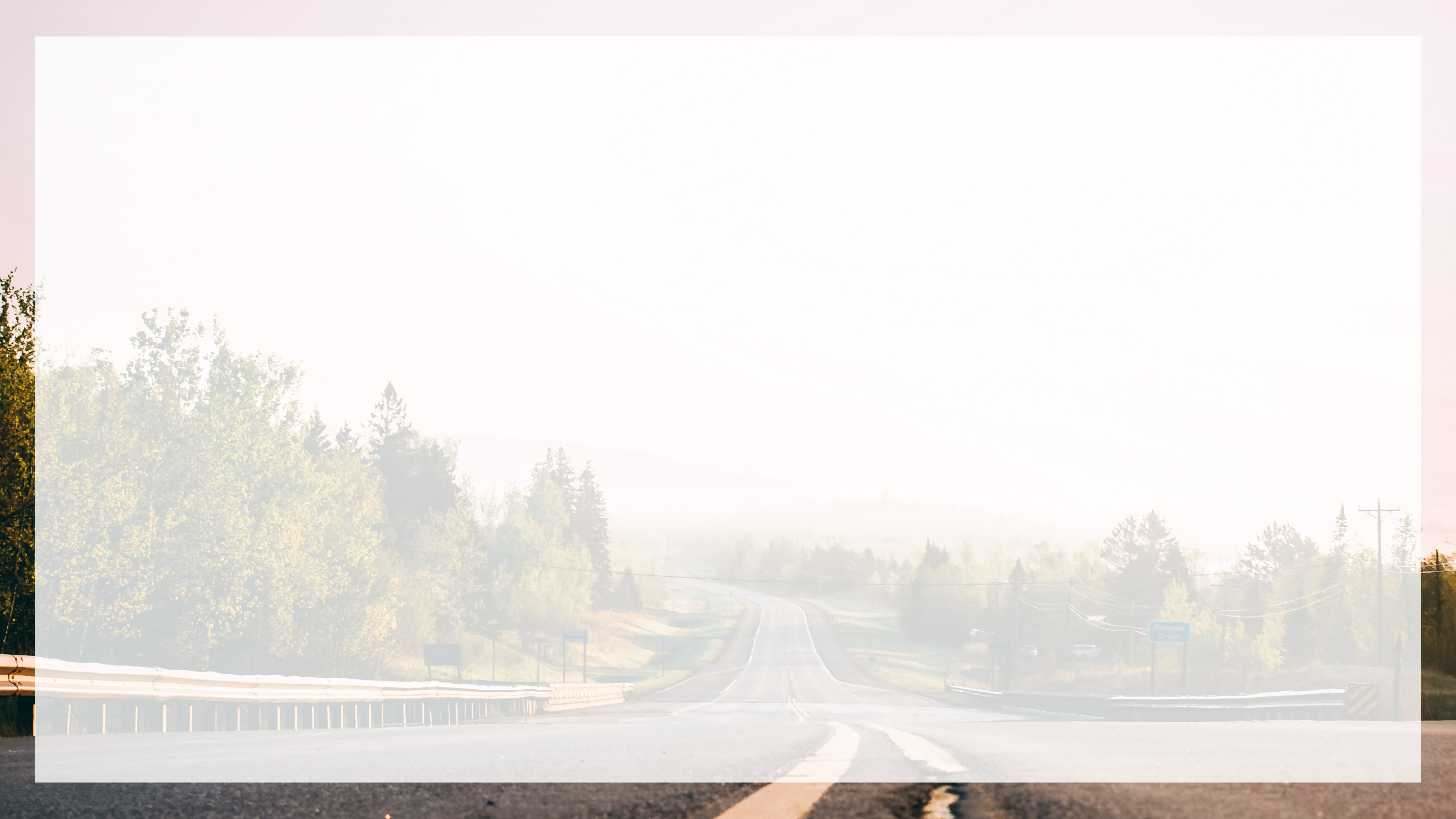 Ephesians 1:15-23
I pray that the eyes of your heart may be enlightened in order that you may know the hope to which he has called you, the riches of his glorious inheritance in his holy people, and his incomparably great power for us who believe. That power is the same as the mighty strength he exerted when he raised Christ from the dead and seated him at his right hand in the heavenly realms,
he was.
35 Very early in the morning, while it was still dark, Jesus got up, left the house and went off to a solitary place, where he prayed. Simon and his companions went to look for him, 37 and when they found him, they exclaimed: “Everyone is looking for you!”
Text box
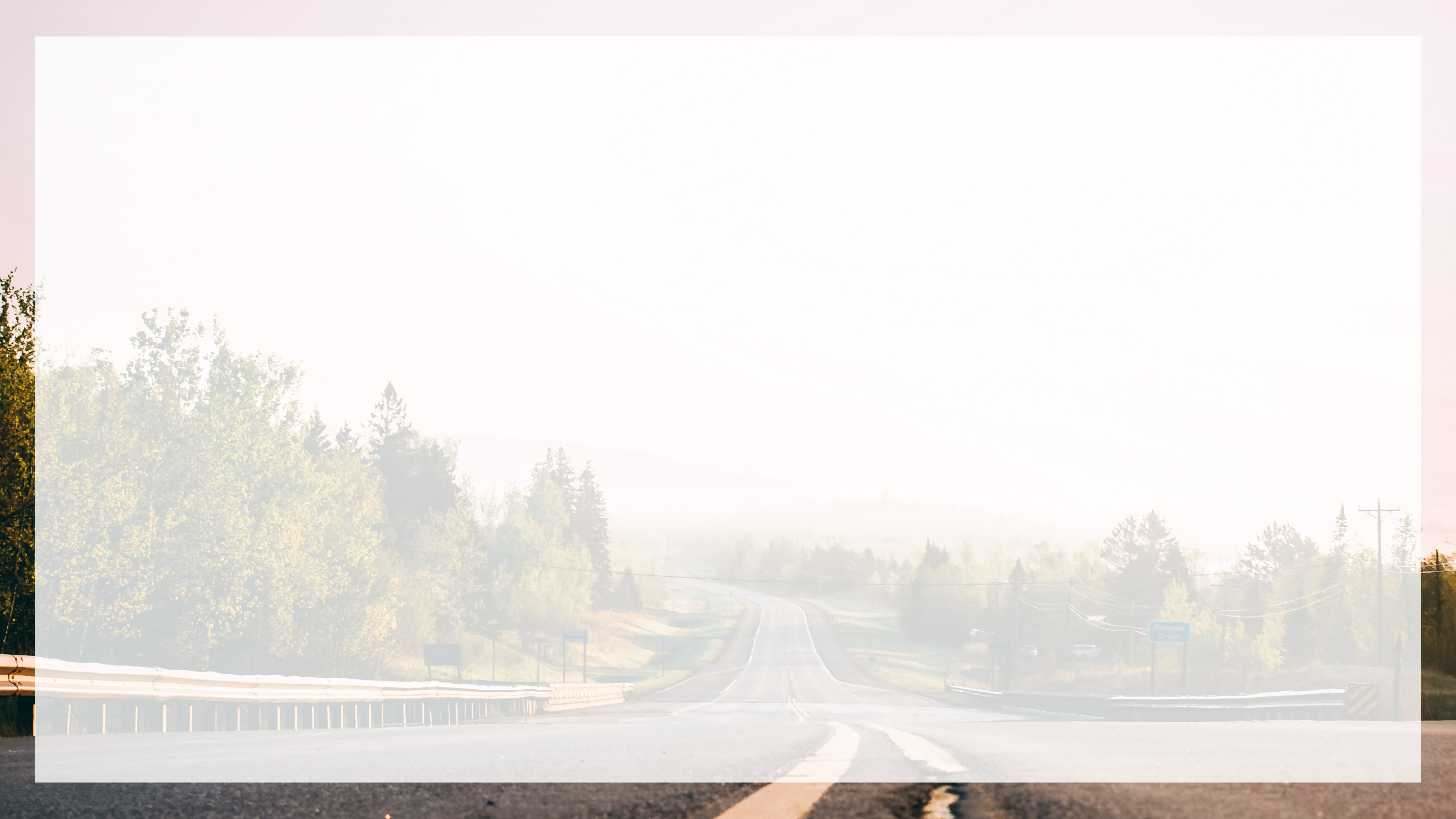 Ephesians 1:15-23
far above all rule and authority, power and dominion, and every name that is invoked, not only in the present age but also in the one to come. And God placed all things under his feet and appointed him to be head over everything for the church, which is his body, the fullness of him who fills everything in every way.
he was.
35 Very early in the morning, while it was still dark, Jesus got up, left the house and went off to a solitary place, where he prayed. Simon and his companions went to look for him, 37 and when they found him, they exclaimed: “Everyone is looking for you!”
Text box
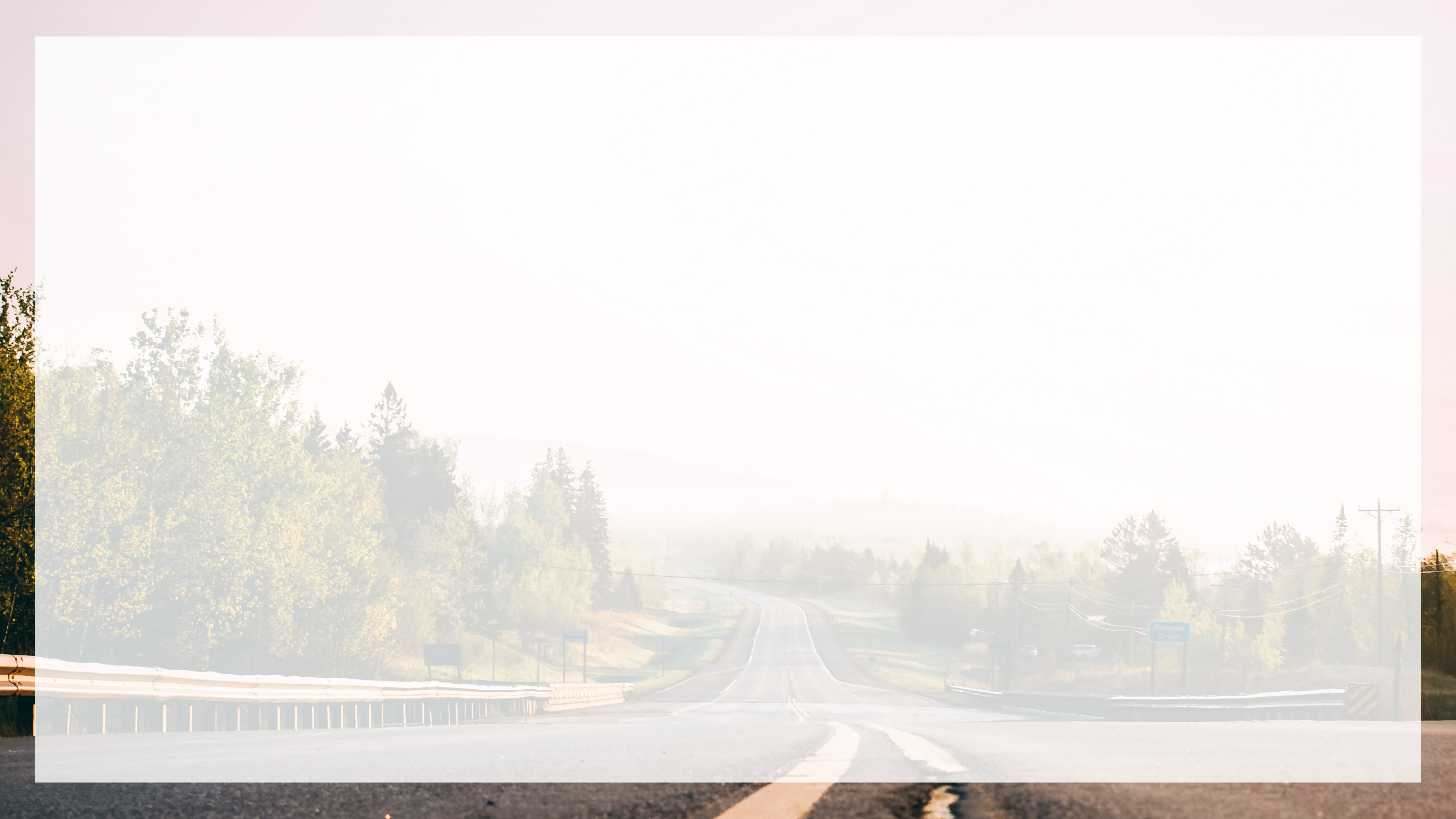 Spiritual Wisdom and Revelation to Understand…

The hope in which he has called you
The riches of His glorious inheritance
The incomparably great power for us who believe
he was.
35 Very early in the morning, while it was still dark, Jesus got up, left the house and went off to a solitary place, where he prayed. Simon and his companions went to look for him, 37 and when they found him, they exclaimed: “Everyone is looking for you!”
Text box
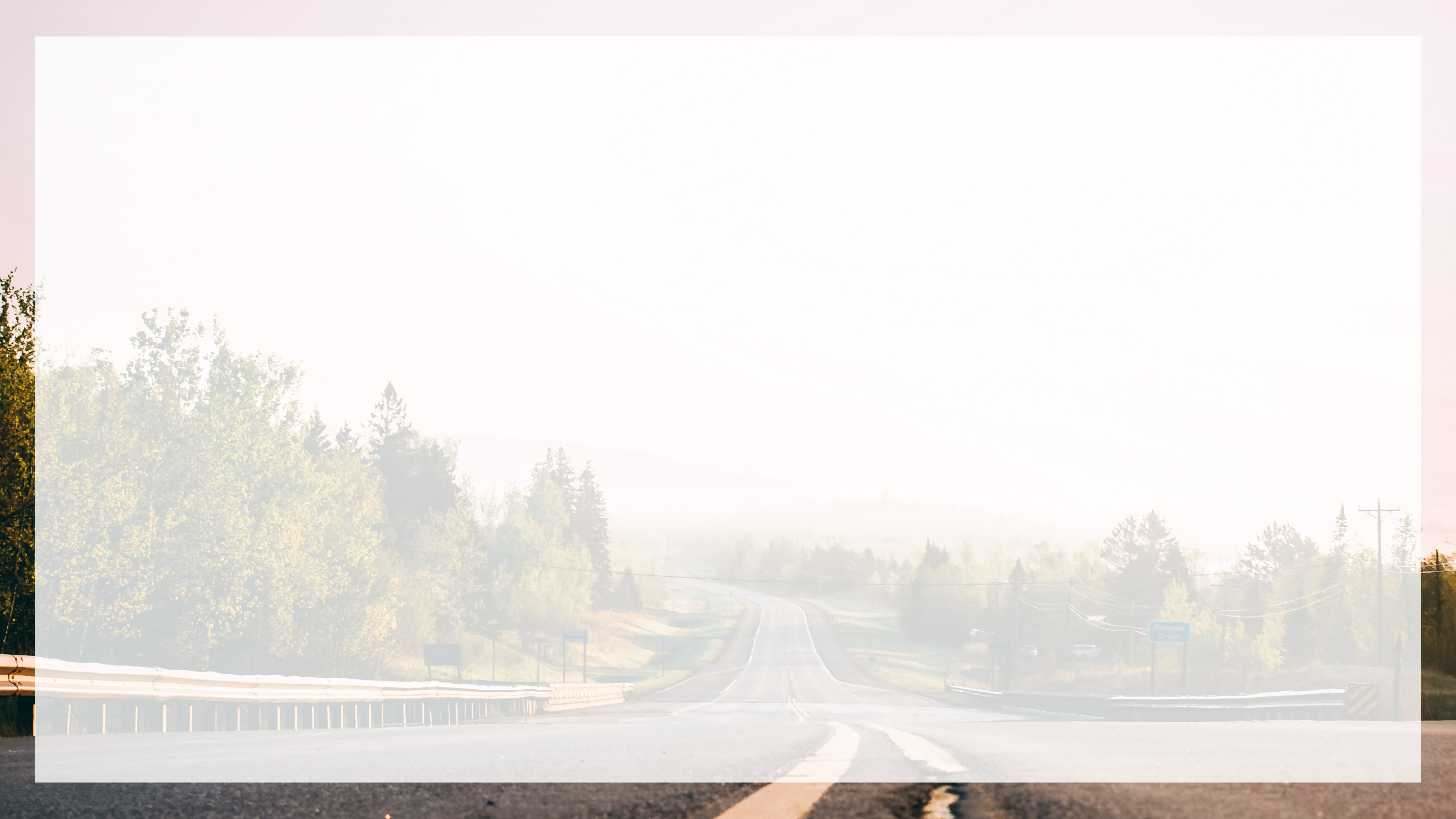 Spiritual Wisdom and Revelation to Understand…

The hope in which he has called you
This is about purpose, meaning, and mission
What is the hope in which God has called you?
he was.
35 Very early in the morning, while it was still dark, Jesus got up, left the house and went off to a solitary place, where he prayed. Simon and his companions went to look for him, 37 and when they found him, they exclaimed: “Everyone is looking for you!”
Text box
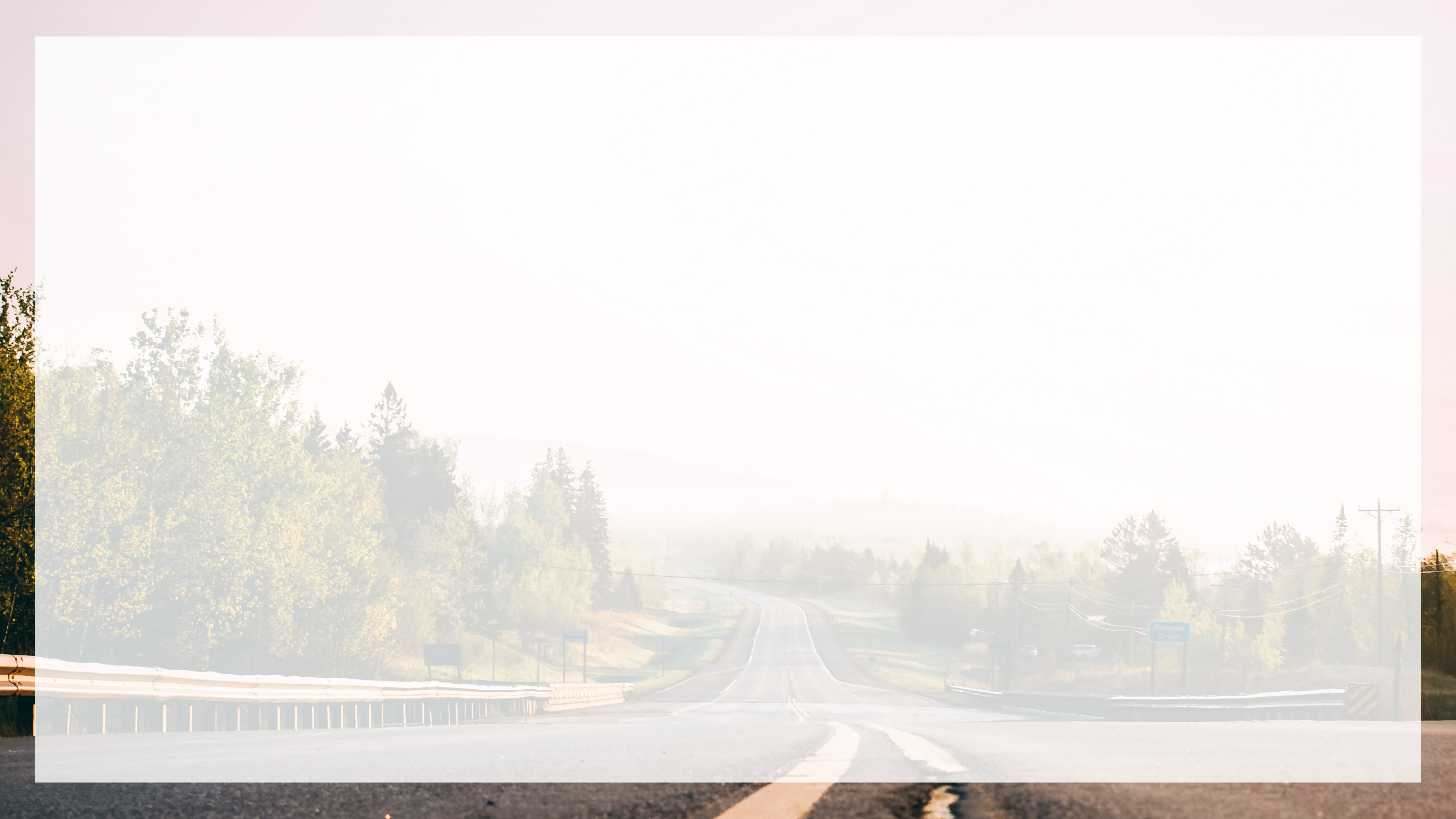 Spiritual Wisdom and Revelation to Understand…

The riches of His glorious inheritance
Eternal Salvation
Endless Grace
Unexplainable Peace
Individualized Love and Adoration
Gift of Faith
Incomparably Great Power
he was.
35 Very early in the morning, while it was still dark, Jesus got up, left the house and went off to a solitary place, where he prayed. Simon and his companions went to look for him, 37 and when they found him, they exclaimed: “Everyone is looking for you!”
Text box
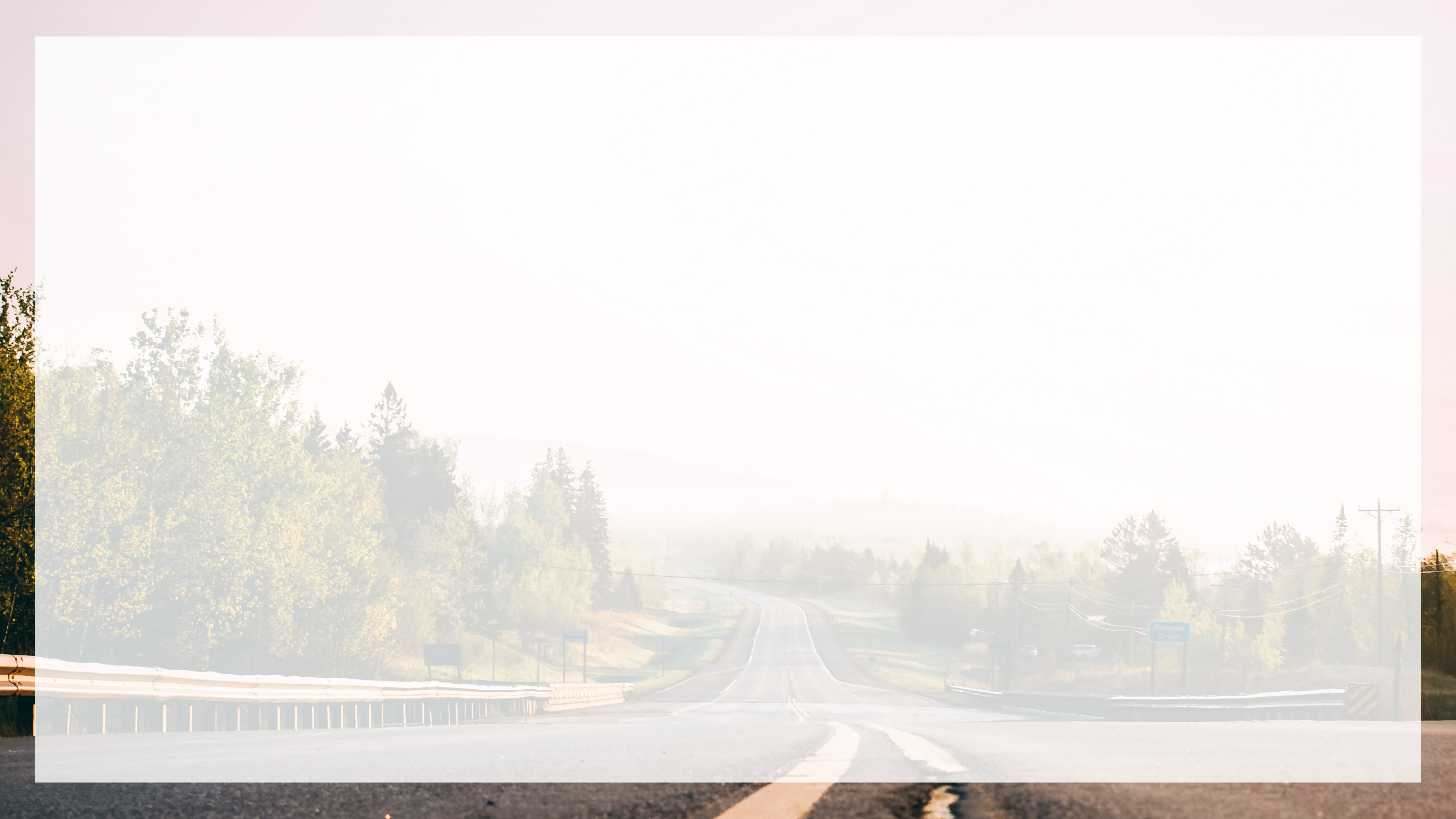 Spiritual Wisdom and Revelation to Understand…

His incomparably great power for us who believe
he was.
35 Very early in the morning, while it was still dark, Jesus got up, left the house and went off to a solitary place, where he prayed. Simon and his companions went to look for him, 37 and when they found him, they exclaimed: “Everyone is looking for you!”
Text box
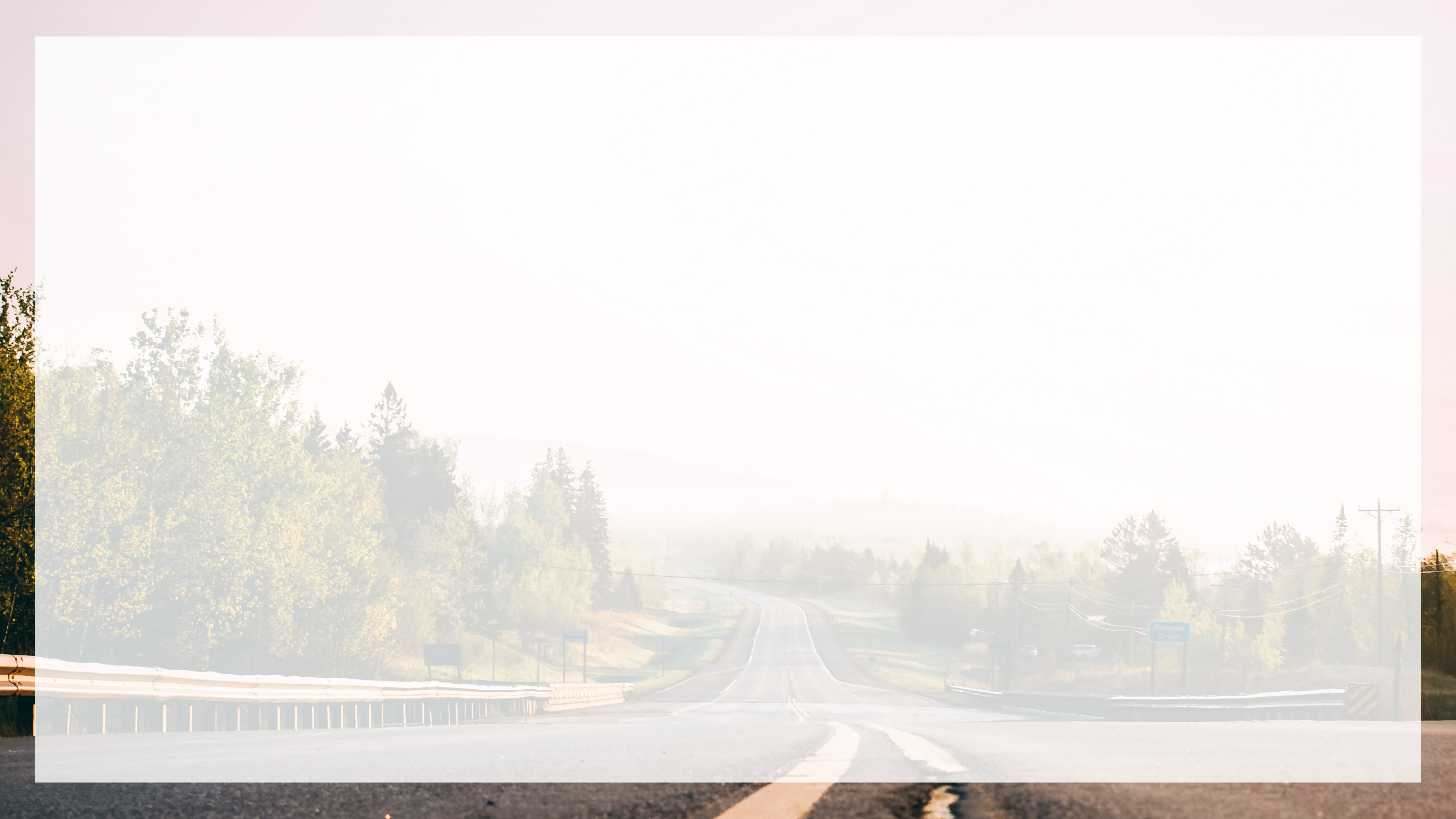 Ephesians 1:19
and his incomparably great power for us who believe. That power is the same as the mighty strength he exerted when he raised Christ from the dead and seated him at his right hand in the heavenly realms…
he was.
35 Very early in the morning, while it was still dark, Jesus got up, left the house and went off to a solitary place, where he prayed. Simon and his companions went to look for him, 37 and when they found him, they exclaimed: “Everyone is looking for you!”
Text box
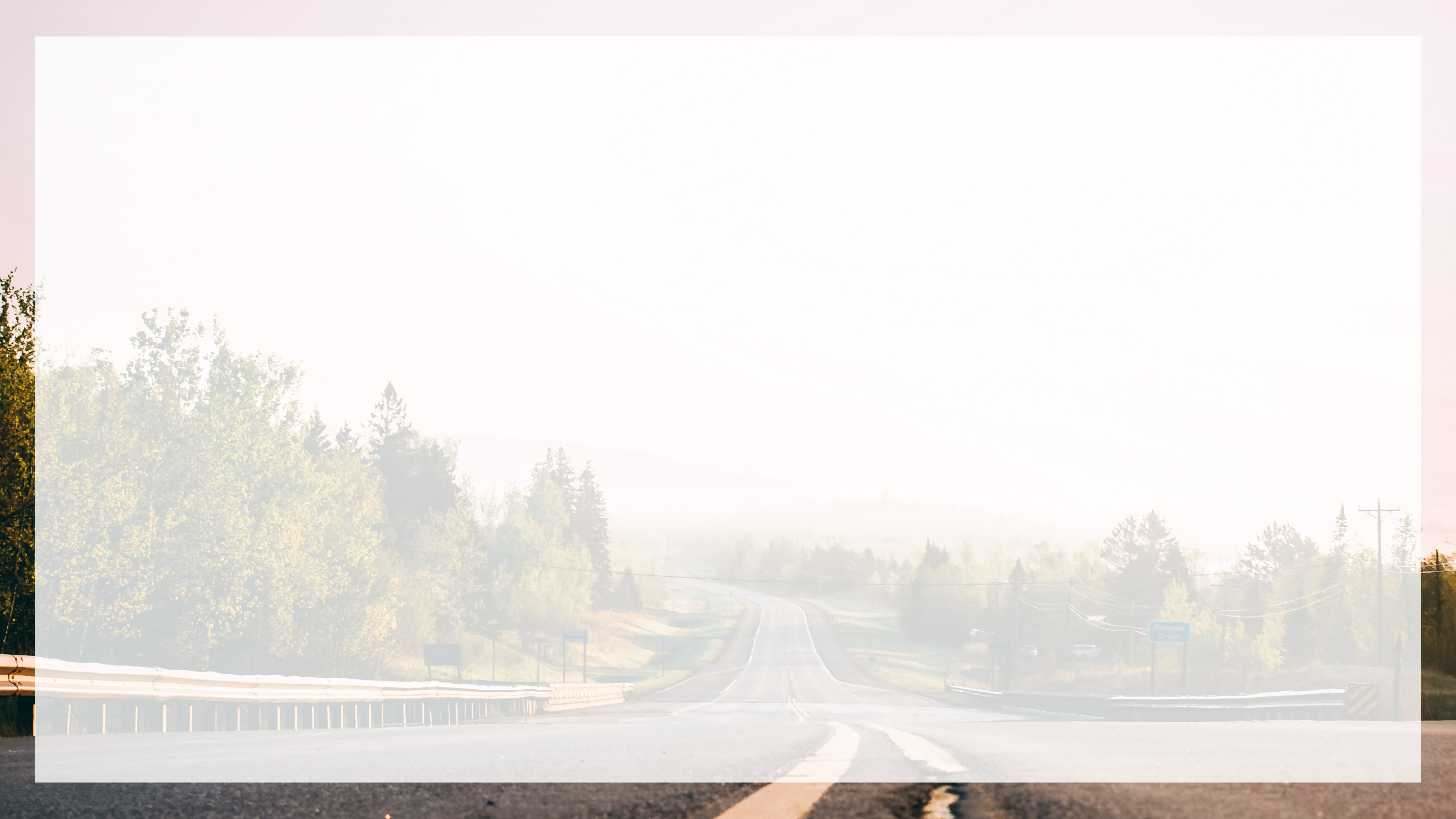 Spiritual Wisdom and Revelation for:

His incomparably great power for us who believe
God chose us to carry His Spirit
he was.
35 Very early in the morning, while it was still dark, Jesus got up, left the house and went off to a solitary place, where he prayed. Simon and his companions went to look for him, 37 and when they found him, they exclaimed: “Everyone is looking for you!”
Text box
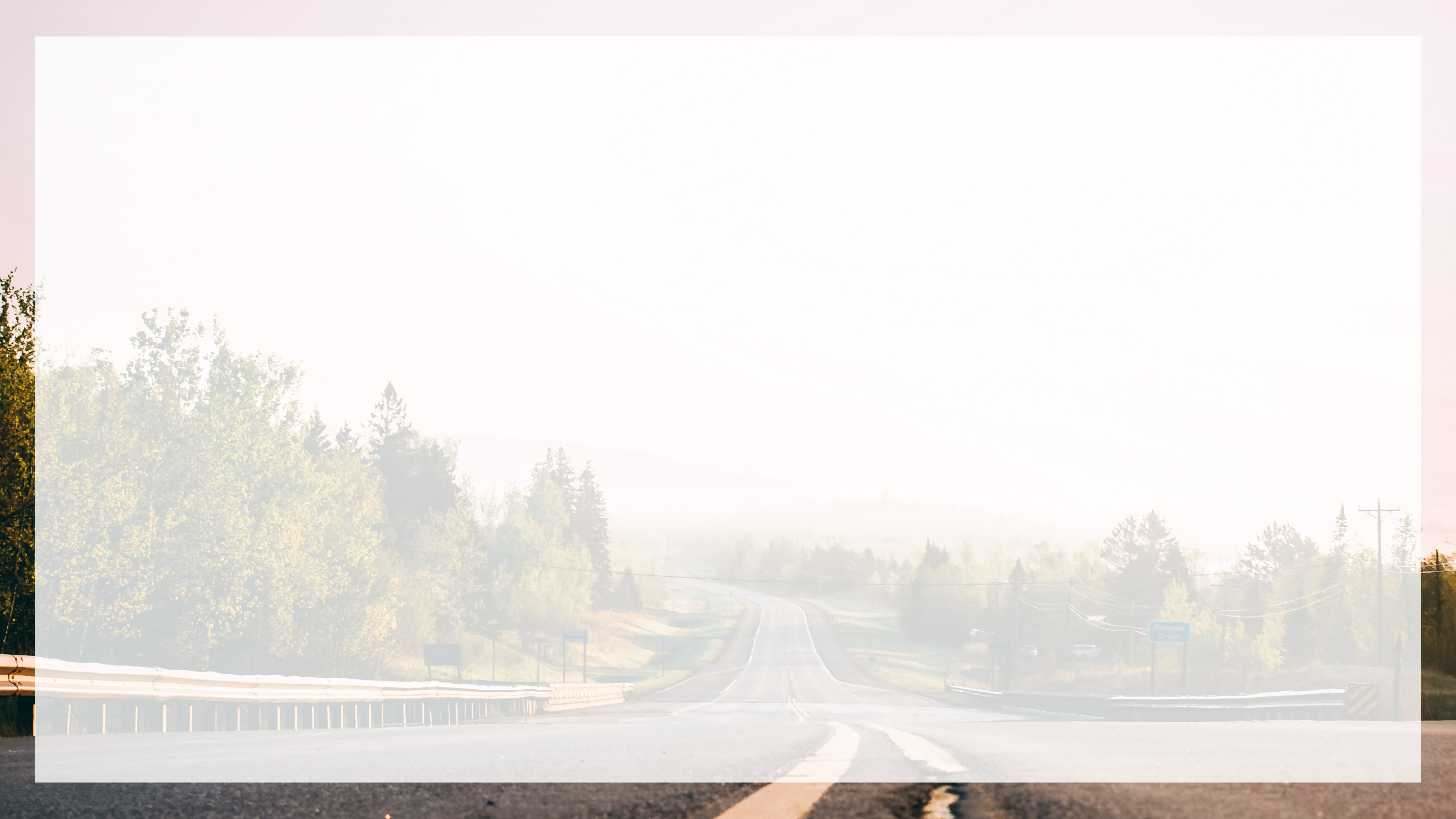 Romans 8:11
and his incomparably great power for us who believe. That power is the same as the mighty strength he exerted when he raised Christ from the dead and seated him at his right hand in the heavenly realms…
he was.
35 Very early in the morning, while it was still dark, Jesus got up, left the house and went off to a solitary place, where he prayed. Simon and his companions went to look for him, 37 and when they found him, they exclaimed: “Everyone is looking for you!”
Text box
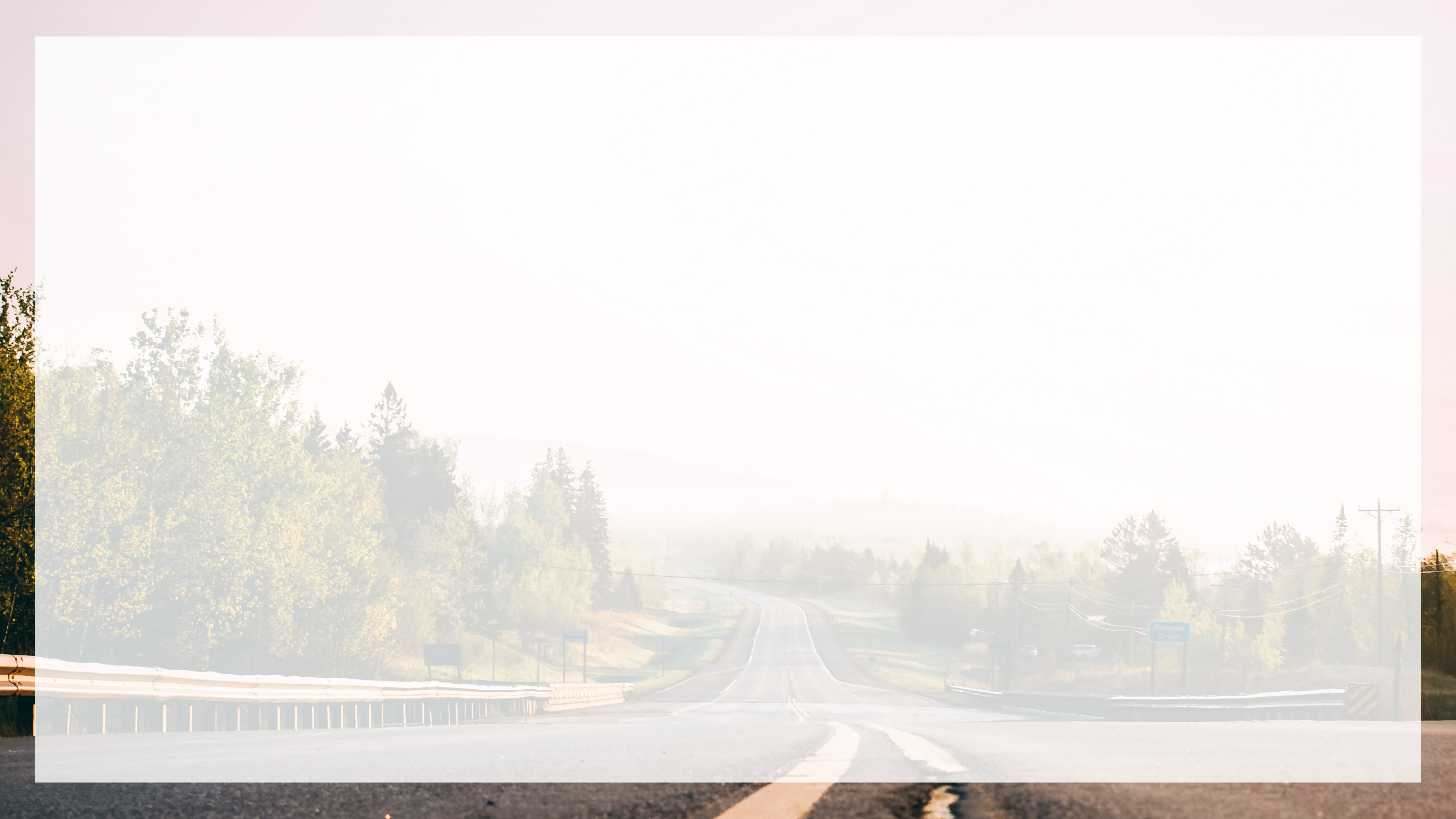 Spiritual Wisdom and Revelation for:

His incomparably great power for us who believe
God chose us to carry His Spirit
We are never without the presence of God
You are the light of the world
he was.
35 Very early in the morning, while it was still dark, Jesus got up, left the house and went off to a solitary place, where he prayed. Simon and his companions went to look for him, 37 and when they found him, they exclaimed: “Everyone is looking for you!”
Text box
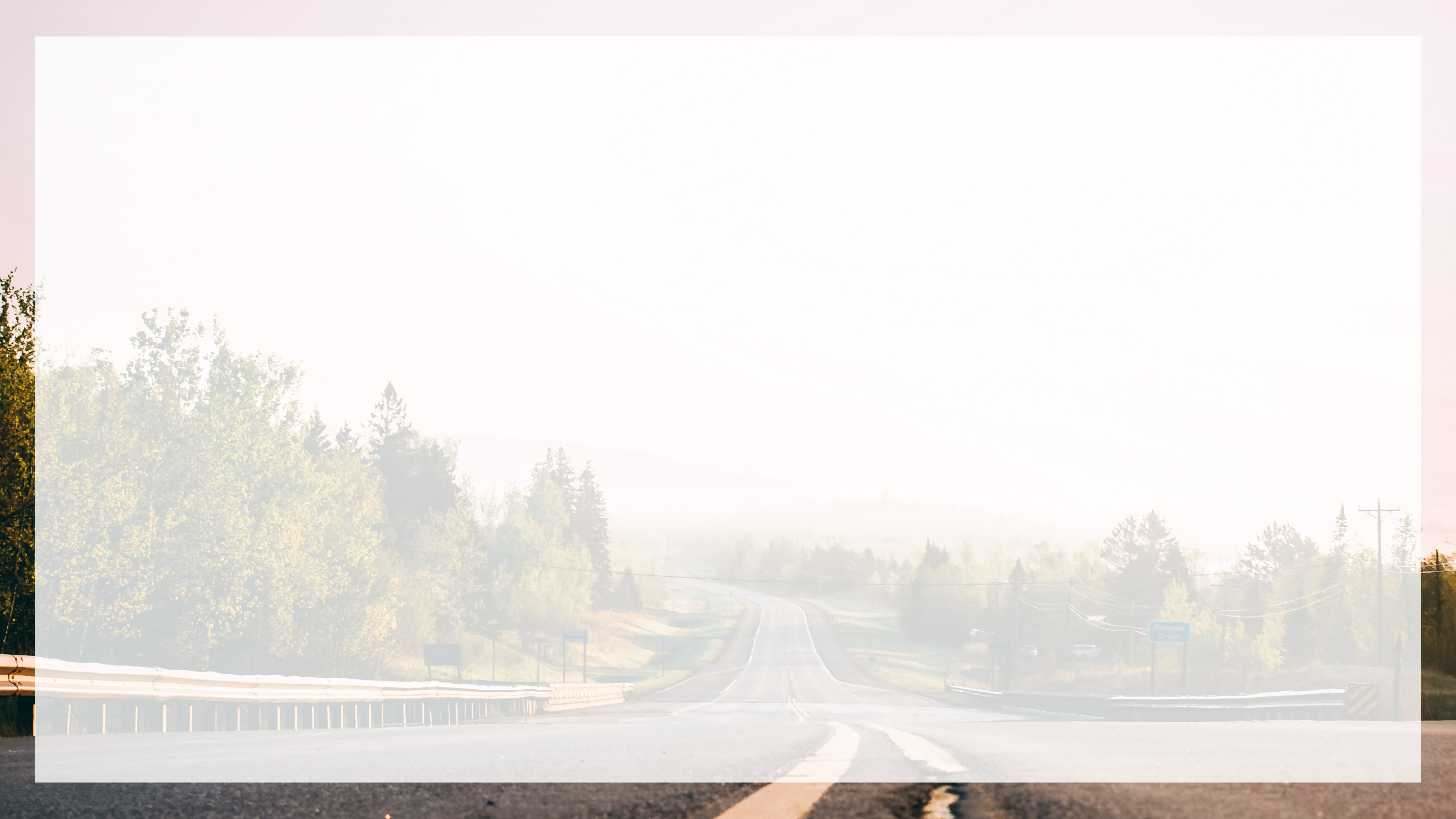 Matthew 5:14-16
You are the light of the world…  let your light shine before others, that they may see your good deeds and glorify your Father in heaven.
he was.
35 Very early in the morning, while it was still dark, Jesus got up, left the house and went off to a solitary place, where he prayed. Simon and his companions went to look for him, 37 and when they found him, they exclaimed: “Everyone is looking for you!”
Text box
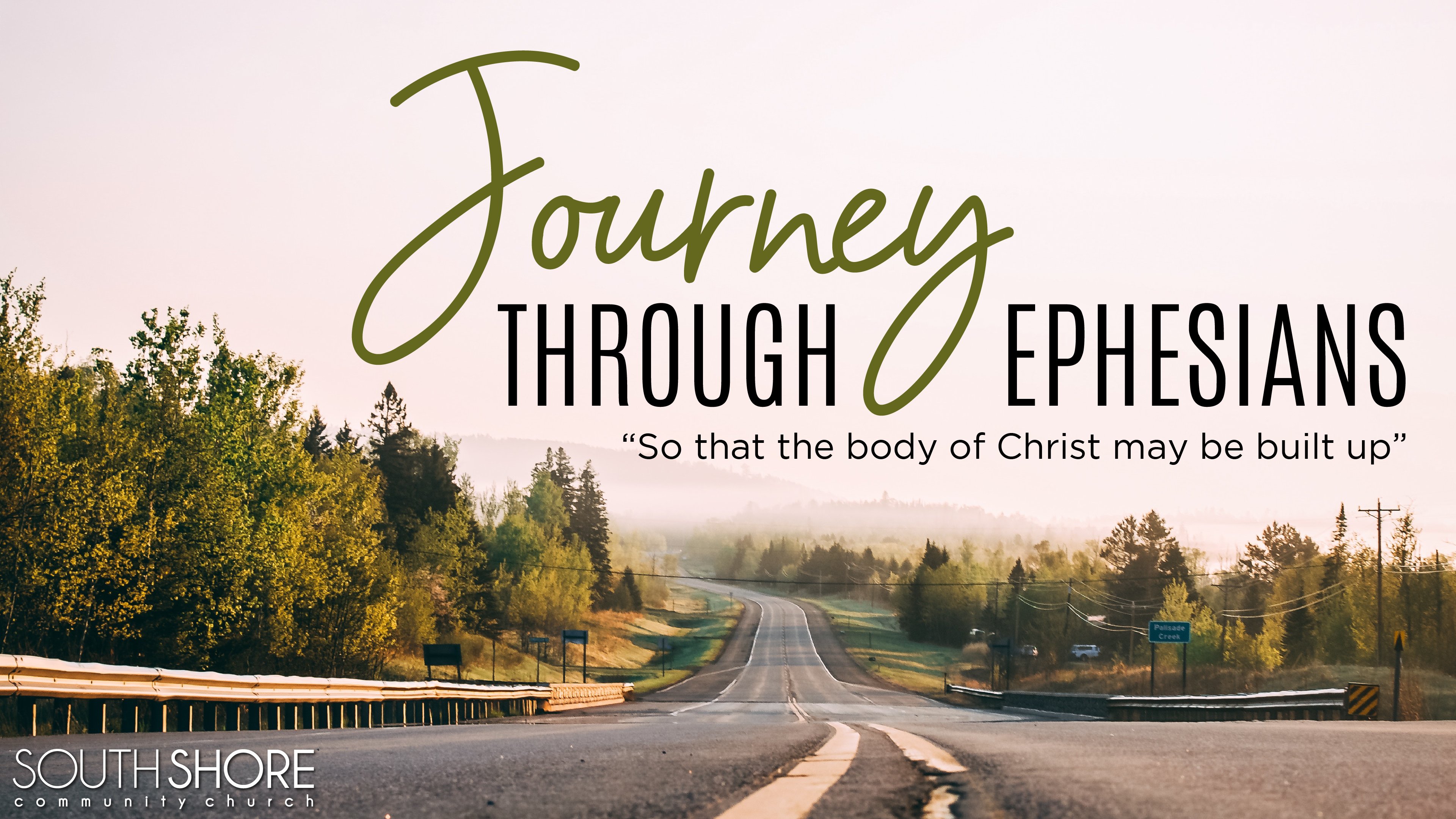 he was.
35 Very early in the morning, while it was still dark, Jesus got up, left the house and went off to a solitary place, where he prayed. Simon and his companions went to look for him, 37 and when they found him, they exclaimed: “Everyone is looking for you!”
Text box